Sinclair Digital Thread Initiative
Digital Dayton Roundtable
 March 2023
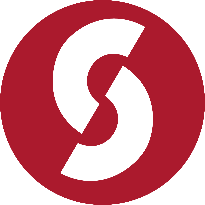 Digital Tapestry Series
Upcoming Workshop
March 8th
Digital Thread Bytes Podcast
New Episode Available Now
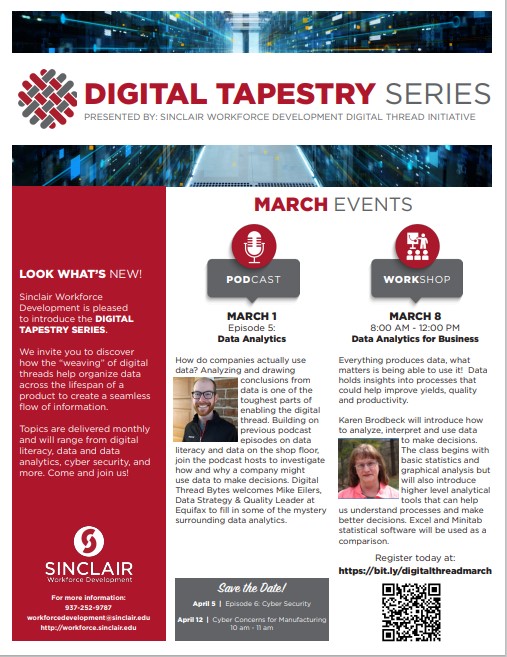 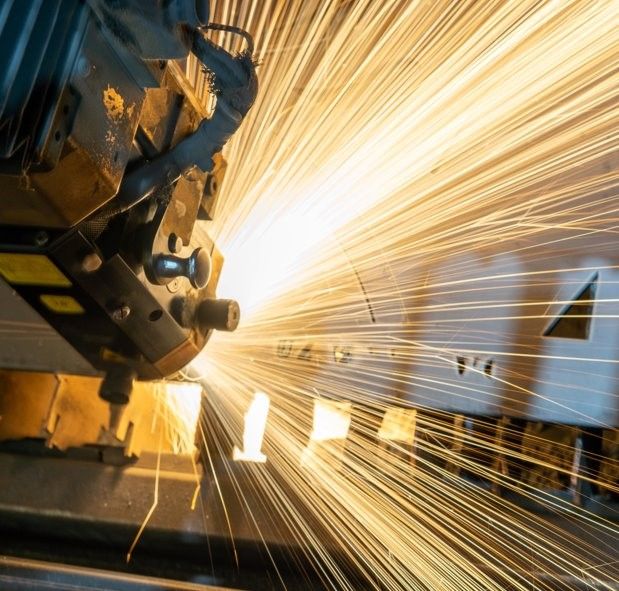 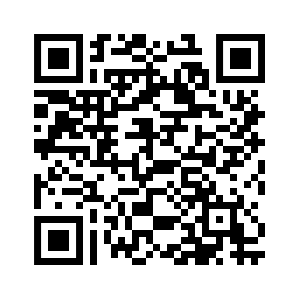 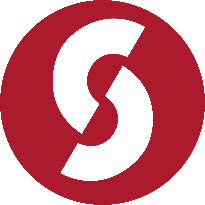 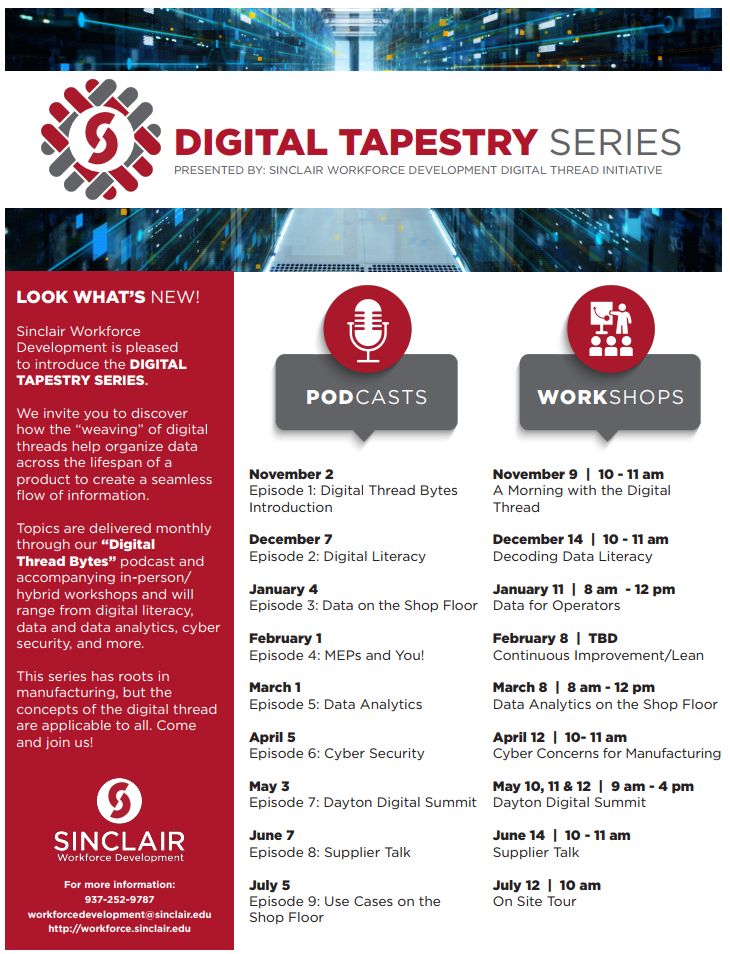 Digital Tapestry Series
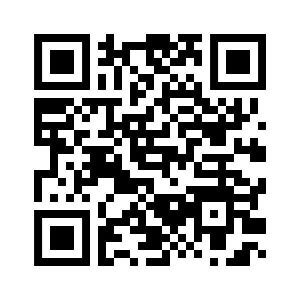 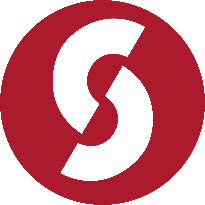 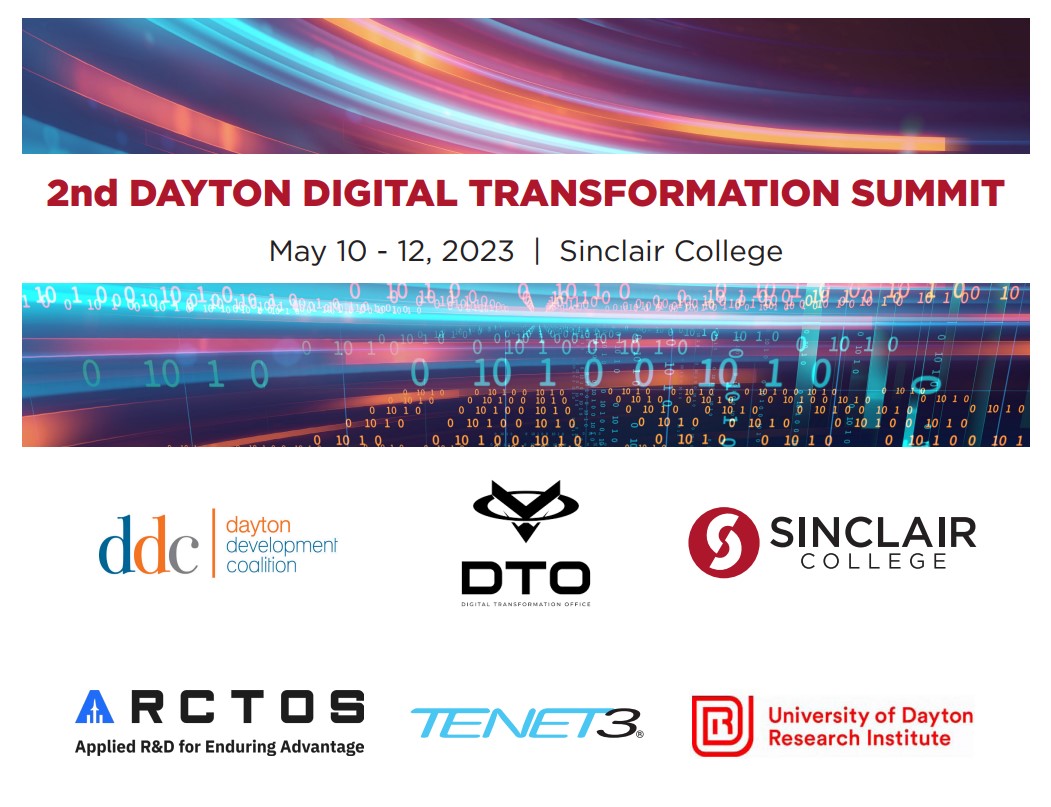